April 2024 Meeting locationsChangsha - China
ETSI MCC
RAN1
RAN1#116-bis Meeting will be held in Wanda Vista Changsha
Transport information:
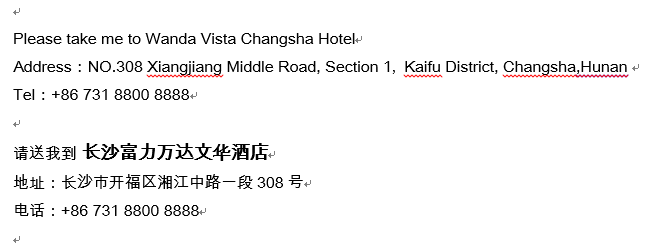 RAN2
RAN2#125-Bis Meeting will be held in Wyndham Grand Plaza Royale Furongguo Changsha
Transport information:
RAN3
RAN3#123-Bis Meeting will be held in Sheraton Changsha Hotel
Transport information:
RAN4
RAN4#110-Bis Meeting will be held in Hilton Changsha Riverside
Transport information:
SA2 – SA5 – SA6
SA2#162, SA5#154 and SA6#60 meetings will be held in Kempinski Hotel Changsha
Transport information:
CT1 – CT3 – CT4
CT1#148, CT3#134 and CT4#122 meetings will be held in JW Marriott Hotel Changsha
Transport information:
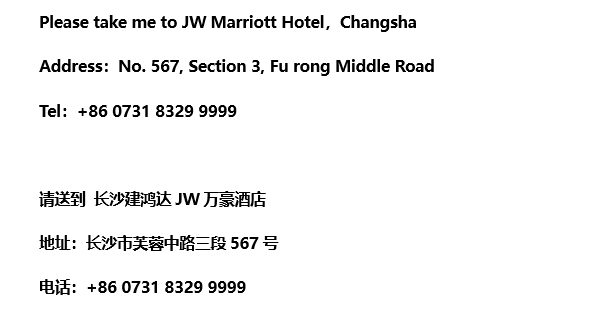